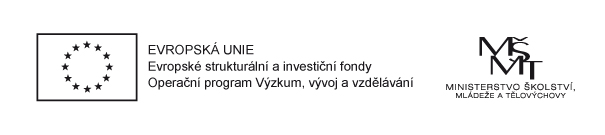 1. veřejný workshopMístní akční plán ORP Kraslice
Kraslice, 8. 9. 2016
1
Program:
14.00 – 14.20 Úvod – několik slov o projektu …
14.20 – 14.30 Naladíme se …
14.30 – 15.15 Nadané děti – Ing. Petr Čavojský / 
                       Mgr. Magdalena Čavojská
15.15 – 15.30 Vize
15.30 – 15.45 Přestávka
15.45 – 15.55 Naučné centrum řeky Ohře
15.55 – 16.40 Diskuze nad vybranými cíli   ve 
                       vzdělávání 
16.40 – 16.45 Vyhodnocení vize
16.45               Závěr
2
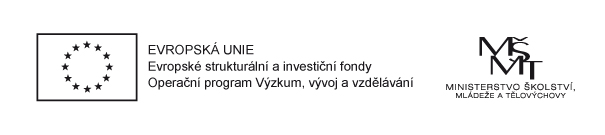 Místní akční plán ORP kraslice

http://mas-sokolovsko.eu/projekty/aktualni/map-orp-kraslice/
3
O co jde?


plánovací strategický projekt, který vychází z potřeb v území, je tvořen zdola

akce KLIMA: Kultura učení, Leadership, Inkluze, Mentoring, Aktivizační formy výuky 

motivovaný a motivující vedoucí – pozitivní školní klima

motivovaný a motivující pedagog jako hybná síla vzdělávacího procesu – pozitivní klima ve třídě

úspěch pro každého žáka
4
Cíle projektu:
navázat trvalou dlouhodobou komunikaci mezi relevantními aktéry v území
vytvořit akční plány investičních i neinvestičních aktivit v území na období 2016-2023, tzn. Strategický rámec MAP – Místní akční plán (podklad pro MMR, MŠMT, a další dotační programy)
aktivity spolupráce, a to i mimo resort školství
budování znalostních kapacit
5
Co máme hotovo? 
Řídící výbor
pracovní skupiny (1. předškolní vzdělávání, 2. základní školní vzdělávání a další vzdělávání dětí a žáků od 6 do 15 let) 
pracovní verze analytické části dokumentu MAP
návrh Strategického rámce včetně vymezení priorit a cílů  seznamu plánovaných investičních záměrů na území ORP
komunitní práce – setkání ředitelů, projektové dny, osobní šetření, konzultace, pracovní schůzky s expertkami, apod.
6
Strategický rámecPriority a cíle
1. KVALITNÍ A DOSTUPNÁ INFRASTRUKTURA PRO VZDĚLÁVÁNÍ DĚTÍ A ŽÁKŮ.
1.1  Modernizovaný a vyhovující technický stav objektů vzdělávacích  zařízení. 
1.2  Kvalitní a moderní odborné vybavení. 
1.3  Dostatečná vyhovující kapacita. 
1.4  Dostupná a kvalitní sportoviště, hřiště a dětské herny. 
1.5  Příjemné, bezpečné a podnětné okolí vzdělávacích zařízení
7
2. KVALITNÍ MOTIVUJÍCÍ A INKLUZIVNÍ VZDĚLÁVÁNÍ. 
2.1   Kompetentní vedoucí pracovník. 
2.2 Kompetentní vzdělavatel, pedagog, pracovník zájmového a neformálního vzdělávání. 
2.3   Kvalitní výukové materiály a pomůcky. 
2.4   Motivovaný pracovník ve vzdělávání dětí a žáků. 
2.5   Příznivé a pozitivní školní klima. 
2.6 Aktivní spolupráce a komunikace škol i dalších subjektů ve vzdělávání.
2.7   Připravenost k zavádění systémových změn 
2.8   Nižší počet dětí ve třídách.
8
3. MOTIVOVANÉ A SPOKOJENÉ DÍTĚ/ŽÁK
3.1 Individuální přístup k osobnosti žáka s ohledem na jeho schopnosti. 
3.2 Pozitivní sociální klima ve třídě. 
3.3 Zvyšující se odborné kompetence u dětí a žáků 
3.4 Zvyšující se kompetence pro život. 
3.5 Inovativní, aktivizující formy a metody výuky. 
3.6 Smysluplné trávení volného času. 
3.7 Kariérové poradenství. 
3.8 Prohloubení spolupráce s rodiči
4. POSÍLENÍ REGIONÁLNÍ IDENTITY 
4.1 Prohloubení kompetencí vzdělavatelů v oblasti posilování
      regionální identity 
4.2 Vzdělávací cíle a aktivity vedoucí k udržení dětí a žáků v regionu.
4.3 Osvěta a širší spolupráce mezi aktéry v regionu.
9
Naladíme se …
Úkolem: spojit všech 9 teček čtyřmi rovnými čarami tak, aby konec jedné čáry navazoval na začátek čáry druhé  (tzn. jedním tahem, bez zvednutí tužky z papíru).
10
Řešení
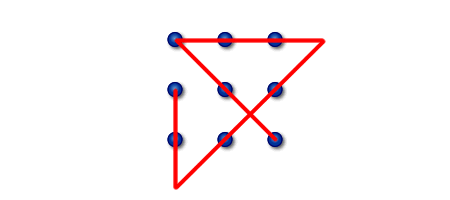 11
VIZE

1. 
Přátelská škola, kompetentní učitelé, spokojení a úspěšní žáci,

vzdělané Kraslicko.
2. 
Kraslicko: společnými silami ke spokojenému a vzdělanému dítěti.
3. 
Kraslicko – motivující prostředí pro vzdělávání – zaměstnání – život.
12
Kontaktní osoby: 

Mgr. Zuzana Odvody – hlavní manažerka projektu
odvody@mas-sokolovsko.eu
tel.: 605 108 877
						
Mgr. Hana Bašková – věcná manažerka projektu
mapkraslice.baskova@seznam.cz
tel.: 733 553 238

Děkujeme za pozornost 
a těšíme na další spolupráci.
13